某某实验小学
口
交
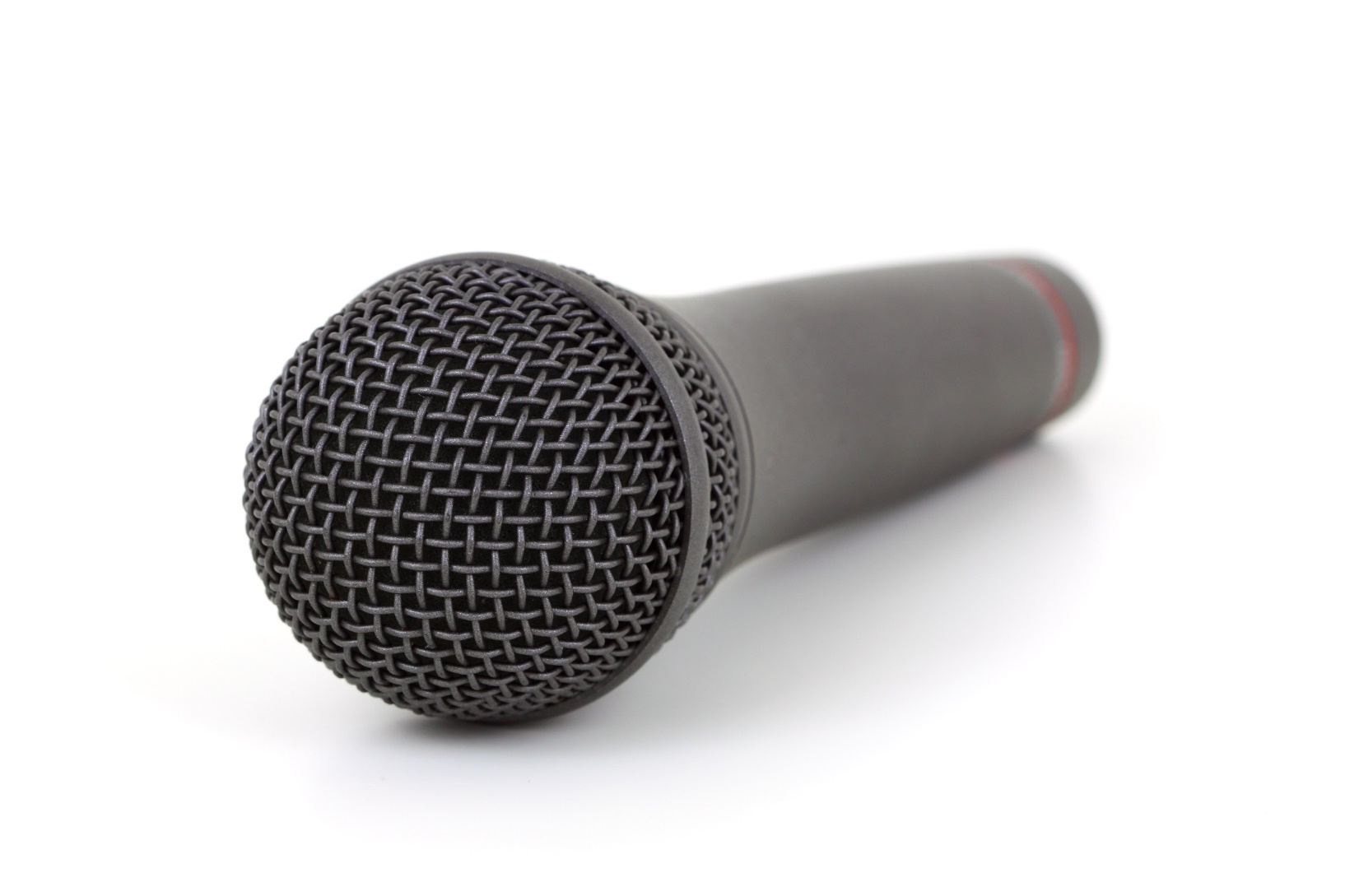 际
语
——辩论
语文精品课件 六年级下册
授课老师：某某
授课时间：20XX
课前导读
在日常生活中，我们常常会遇到一些容易产生分歧的问题。
遇到这些问题怎么办呢？
电脑时代需要/不需要认真练字
班干部轮流好/竞选好
互联网增进/疏远人们的感情
不可以说谎/可以说善意的谎言
课前导读
口语交际：辩论
指导辩论
全班分成若干小组。每个小组7个人（每个小组几人可视具体情况而定，个别小组人数可微调），推选一个小组长。小组长负责本组的辩论活动，并担任小组辩论主持人。
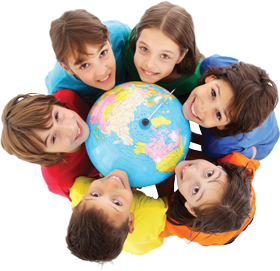 指导辩论
每个小组任选一个感兴趣的辩题。每个人抽签决定做正方还是反方。正方和反方的人数原则上要一样多。
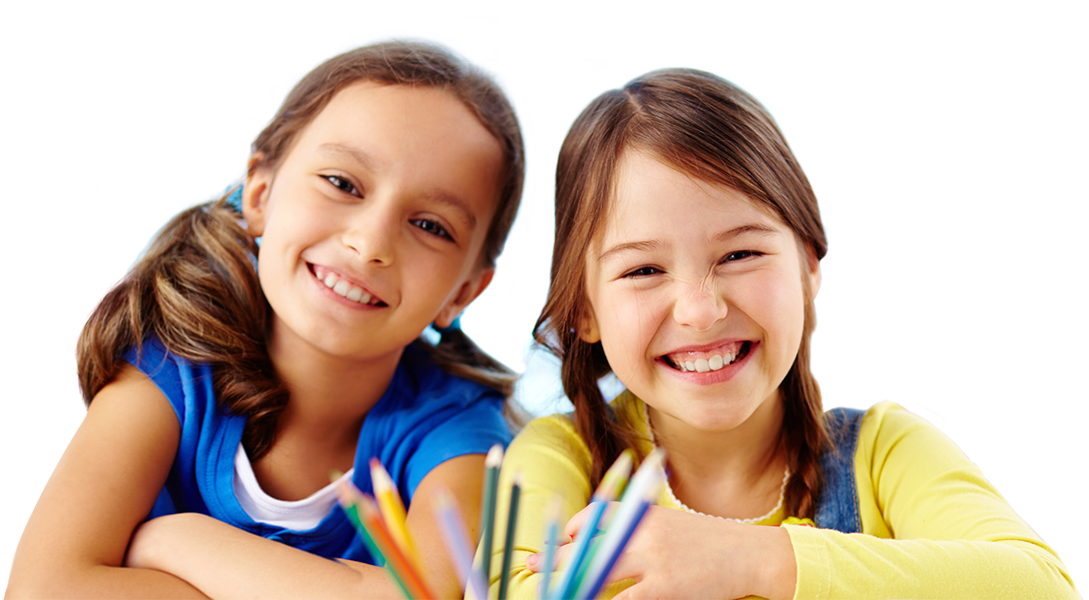 指导辩论
辩论赛规则
指导辩论
我们怎样在小组展开辩论呢？
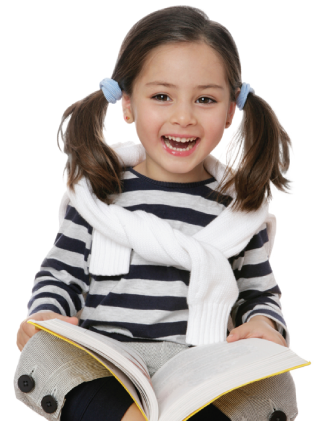 辩论前，要作充分的准备。
辩论时，既要证明自己，又要反驳别人。
尝试辩论
小组辩论
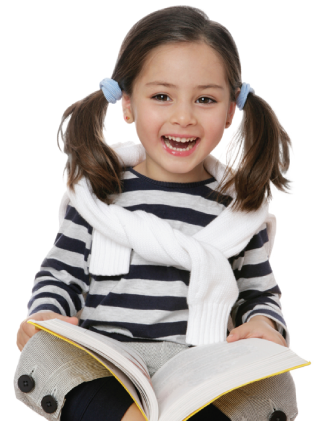 分好了正方和反方两个小组后，接下来根据观点整理、归纳资料。如果材料很多，可以把要点记在卡片上。
尝试辩论
怎样做到既要证明自己，又要反驳别人？
1.己方陈述时，要充分利用时间，清晰表达自己的观点。
       2.对方陈述时，要注意倾听，抓住对方的漏洞。
       3.自由辩论时，进一步强调己方观点，并针对对方观点进行有效的反驳。
尝试辩论
小组主持人宣布辩论会开始；简要说明辩论会的有关规则，注意辩论时先表明自己的观点，然后说出理由，进行辩论。
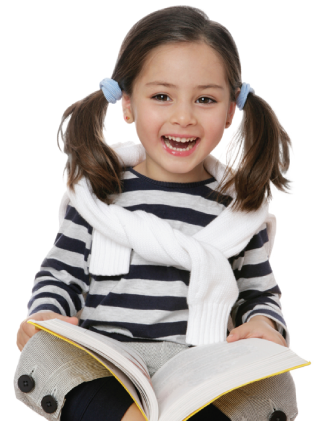 尝试辩论
流程
各方主辩人表明观点。
自由辩论：此时双方争先恐后，阐述观点，各抒己见，针锋相对地反驳对方，掀起辩论的高潮。
各方三辩总结陈述，重申所持观点的正确。
班级辩论
确定辩题
正方观点：互联网增进人们的感情。
反方观点：互联网疏远人们的感情。
班级辩论
小组推选
全班共推选出八名辩手，正方、反方各四人：第一主辩手、第二辩手、第三辩手、总结陈述人，然后再推选一名主持人。
班级辩论
展开辩论
升华提升
在辩论过程中哪些同学表现特别出色？并说明理由。
声音清晰，说话有条不紊，准备的资料十分翔实，善于表达自己的观点，能抓住对方说话的漏洞进行反驳等。
课堂总结
我们学到了什么？
1.我们学到了组织一次简单的辩论会的方法，了解了辩论的常识。
       2.学会辩证地看待问题。
       3.懂得说话要有理有据，善于表达自己的观点。
课堂总结
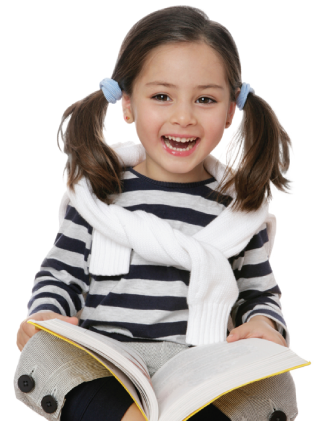 有哪些地方可以做到更好？
1.注意听出别人讲话中的矛盾或漏洞。
2.抓住漏洞进行反驳，注意用语的文明。
……
某某实验小学
谢
观
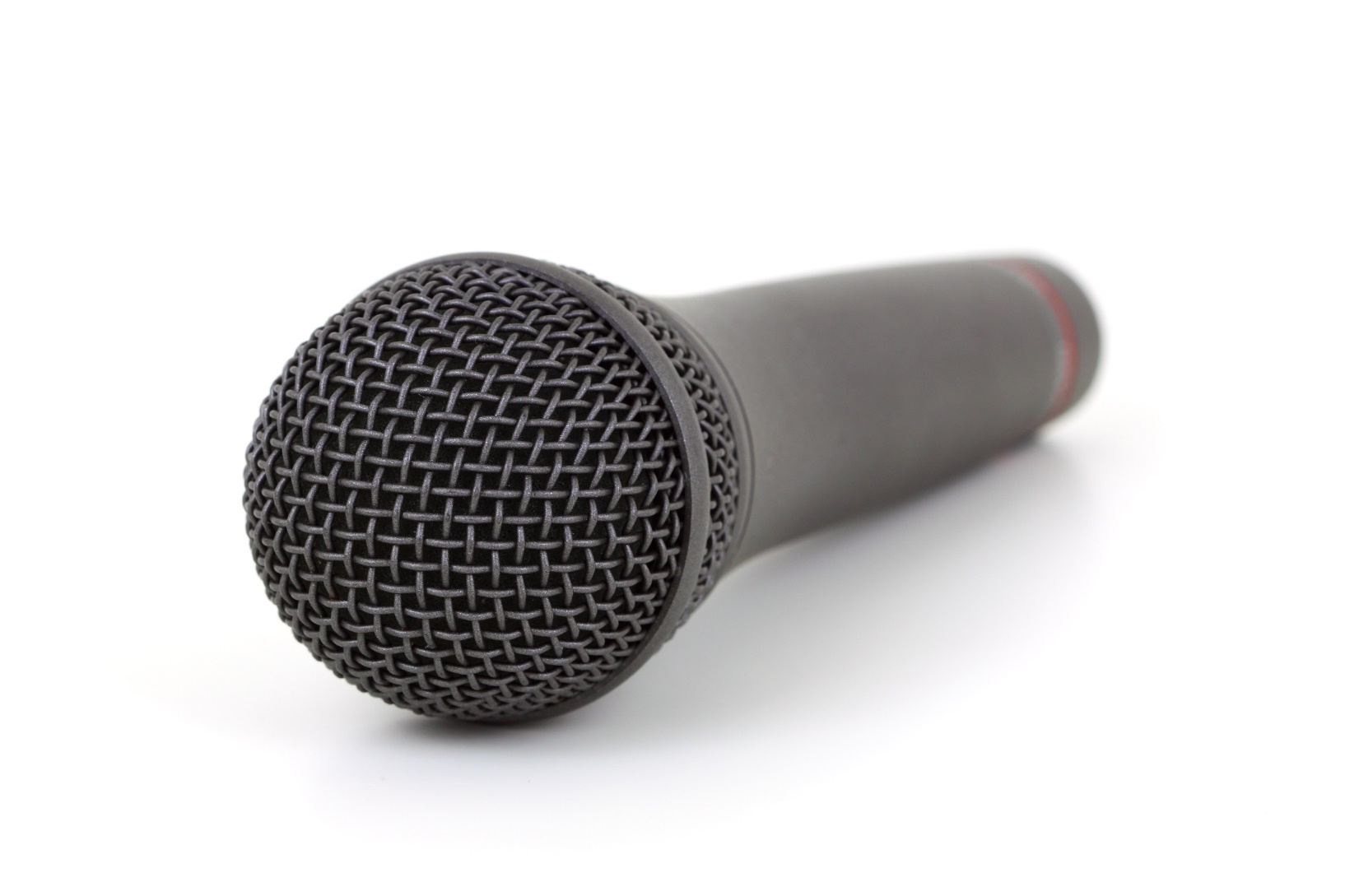 看
谢
——辩论
语文精品课件 六年级下册
授课老师：某某
授课时间：20XX